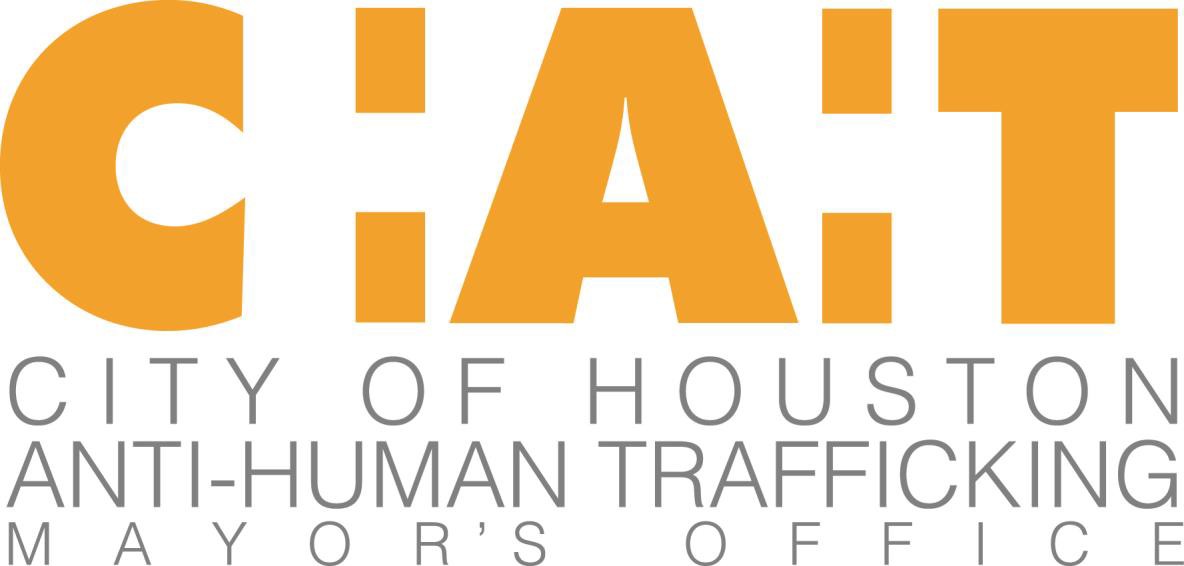 1
Illicit Massage Establishments
Proposed Ordinance Amendments
Minal Patel Davis, Special Advisor to the Mayor on Human Trafficking
with Children at Risk Representative
2
Role Overview
Appointed as Special Advisor to the Mayor on Human Trafficking on
June 29, 2015

Role includes coordinating services, managing the affairs of the Mayor’s Houston Area Council on Human Trafficking, increasing awareness

I was the volunteer chair of this Council/Task Force for 6 months prior to being appointed
Examining ordinances and making recommendations that set a
different tone in our city
3
3
Outline
Overview on Human Trafficking and reasons for change

National and Local Information on Illicit Massage Businesses (IMBs)
Local IMB Advertisements and Scope
Dallas and San Antonio Ordinances, district breakdowns

Discuss proposed changes to Chapter 28, Misc. Offenses and Provisions, Article XII. Massage Establishments
Benefits and Costs
Timeline and Stakeholders
4
4
Human Trafficking Definitions
Human Trafficking occurs when a trafficker uses force, fraud or coercion to control another person for the purpose of engaging in commercial sex acts or soliciting labor or services against his or her will
No force fraud or coercion is required if the person engaged in a
commercial sex act is under 18 years old
The crime despite its name does not require movement
Some examples are street or web based, pimp controlled prostitution

Relevant manifestation for today are the IMBs that are sometimes fronts for Human Trafficking
5
5
Polaris Project - National Hotline calls
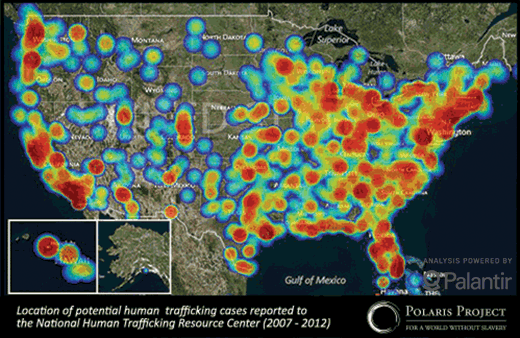 
6
6
National IMB Estimates
Polaris has experience serving women from IMBs, has reviewed law enforcement reports, service provider reports, public records, and media accounts

	Polaris estimates that 1 IMB on average has 3 women who average 4 customers a day, each customer pays the average house fee of
$60

With an estimated 9,000 IMBs based on sex buyer review boards, they generate an estimated $6,000,000 a day
7
7
Purpose
In order to help combat human trafficking in the City of Houston, City
Council is asked to amend Chapter 28 of the code of ordinances

IMBs often help to facilitate the illegal sex trade, human trafficking and pose a particular threat to the safety, health and wellbeing of Houstonians

Recent research shows that Houston is home to more active IMBs than any other city in Texas

The latest search conducted on 9/14/2015 showed 240 IMBs 	offering services online out of a running list of 387 places because 	the IMBs open and close
8
8
Purpose
On the same day, the list of 240 IMBs was crossed with a list of state 	licensed establishments, only 9 of the establishments that advertised 	suggestive services on the internet had a state license

The current ordinance only authorizes law enforcement to conduct
inspections at state licensed massage establishments

The proposed ordinance changes will allow law enforcement to inspect businesses that have a state license, but also those that advertise massages and should have a state license

It will also recognize that law enforcement action and access is required to assist in closing these parlors while balancing legitimate business owners' interests
9
9
Illicit Spas/Massage Parlors
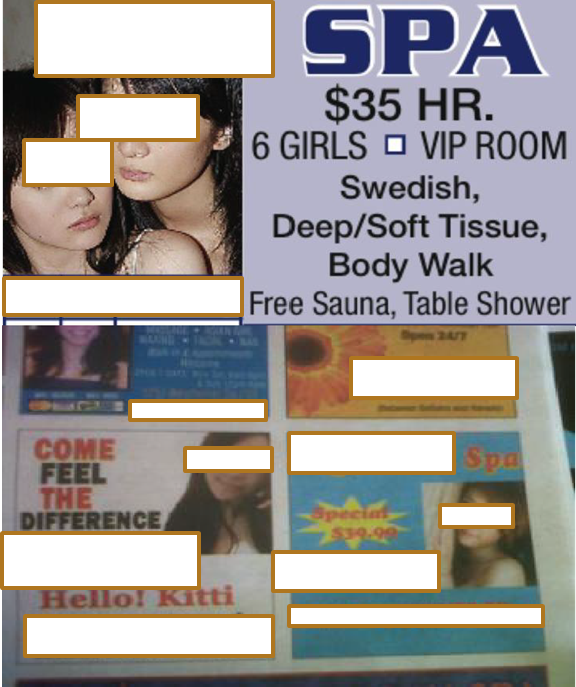 Open at odd hours, legal hours of 	operation are from 8 AM -10 PM
Unusual suggestive names
Barred Windows
Cameras
Asian Populations
Commercial Sex with 4-5 men per
day
10
10
Volume of Paid Sex Ads in Houston
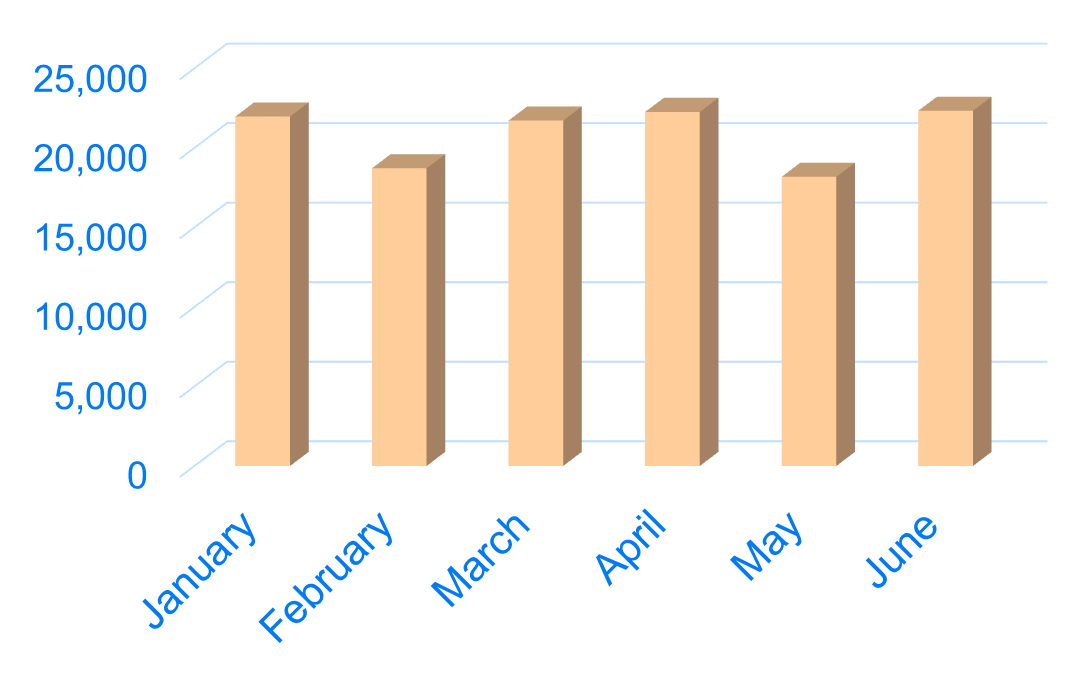 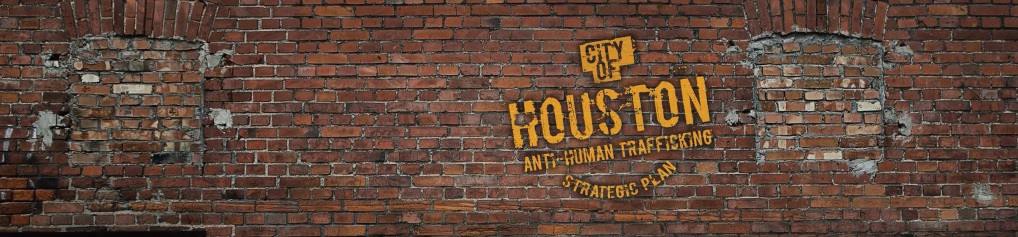 11
11
Online Massage Ads
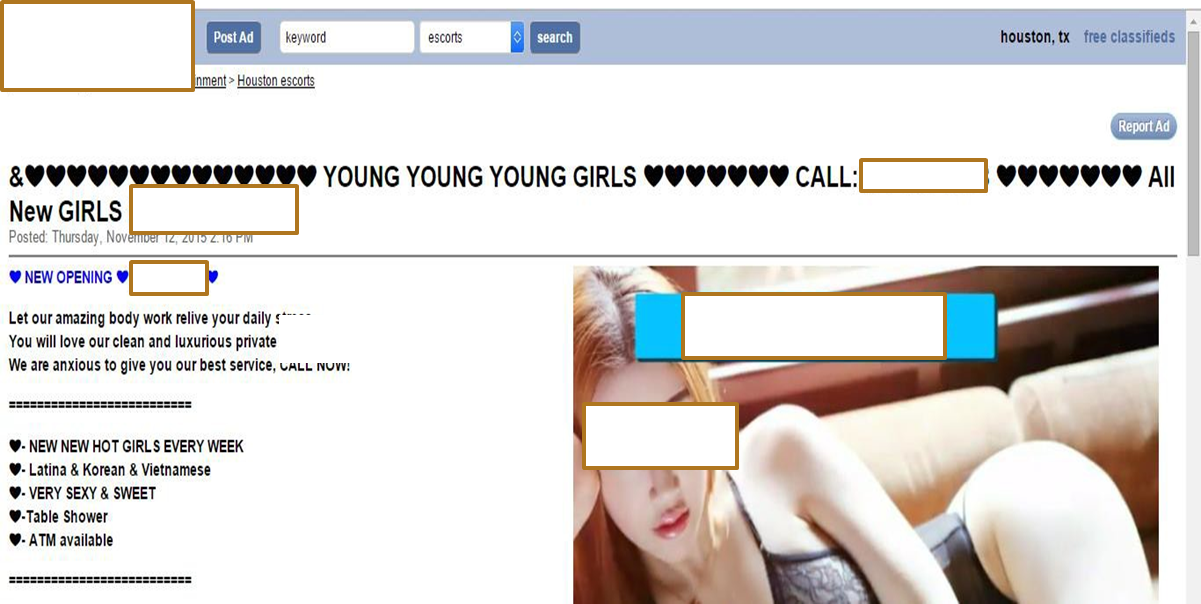 12
12
Buyer Reviews
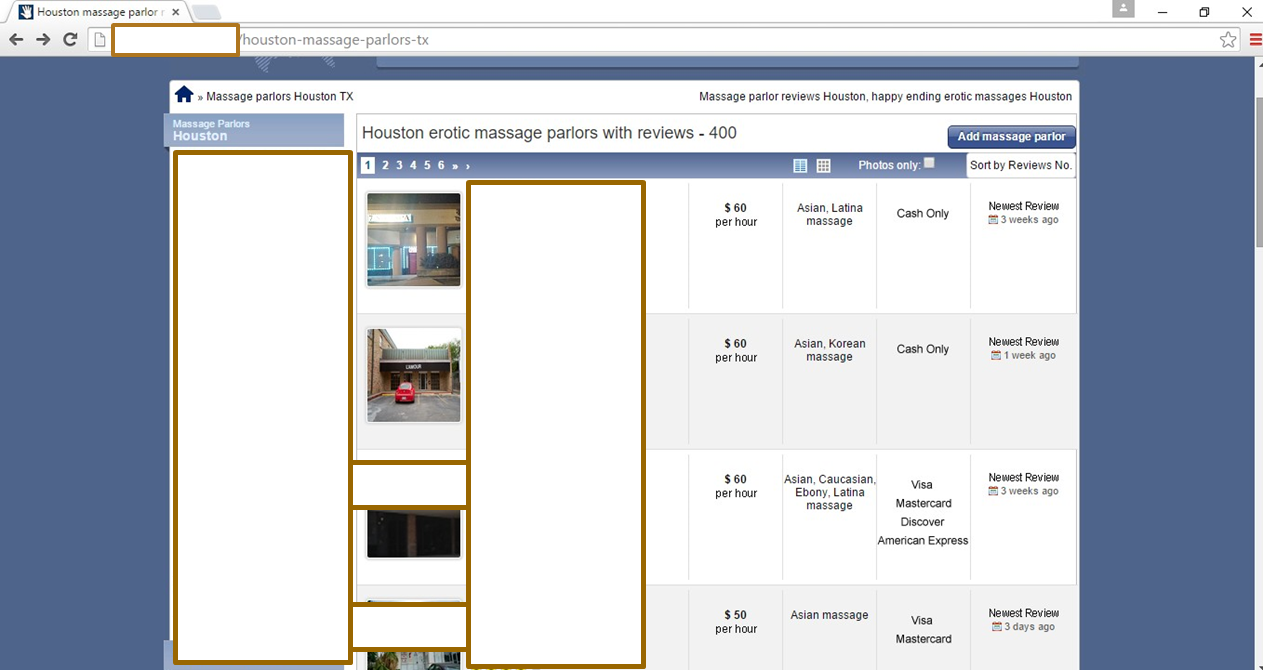 13
13
How Does Houston Compare?
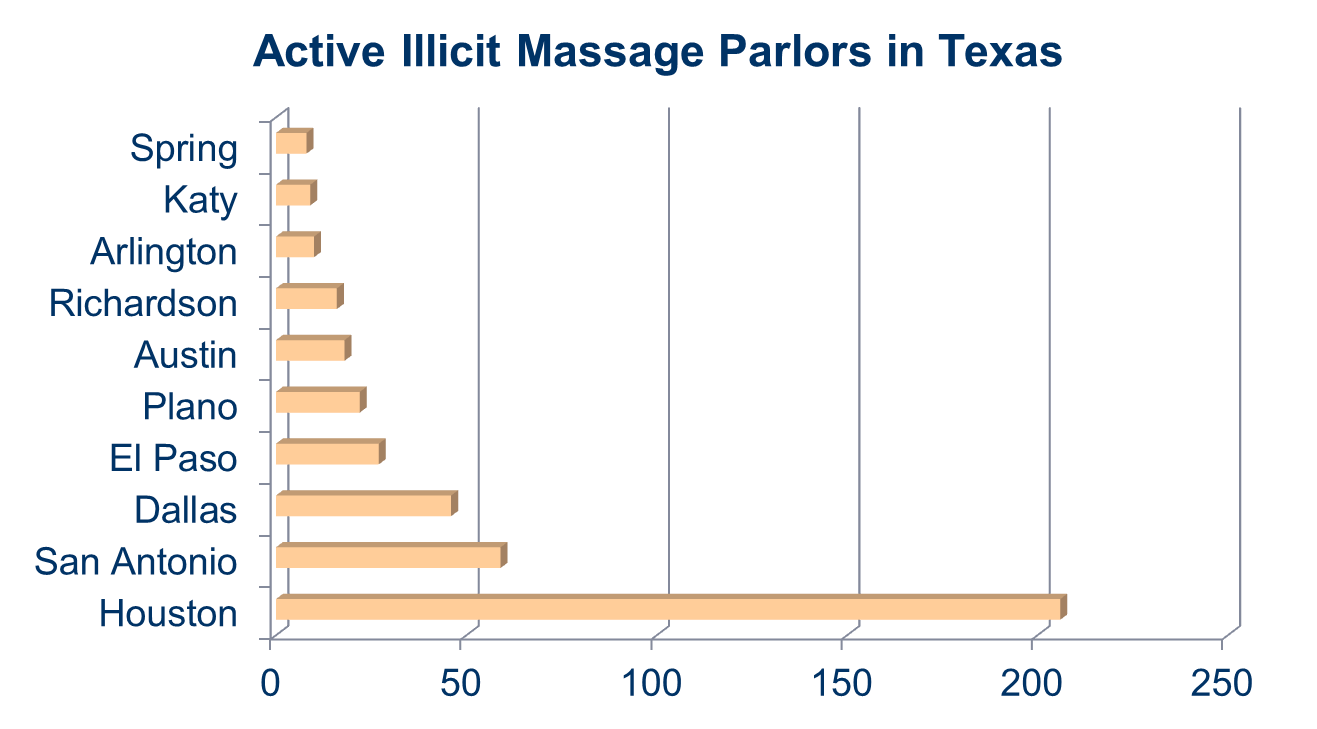 Source: Polaris Project; (2014)
14
Ordinance Comparison
Dallas – Local permit required and a $200 permit fee for each establishment; inspector may inspect for health and safety reasons. If they have probable cause to enter, entry is denied, they make application for a search warrant
San Antonio – Local permit required, $75 annual fee, and
ordinance declares all massage establishments public places

City of Houston - No recommendation of permitting, expanding definition of Massage Establishment to include those that advertise using massage and to incorporate access language at the local level
15
15
District Counts
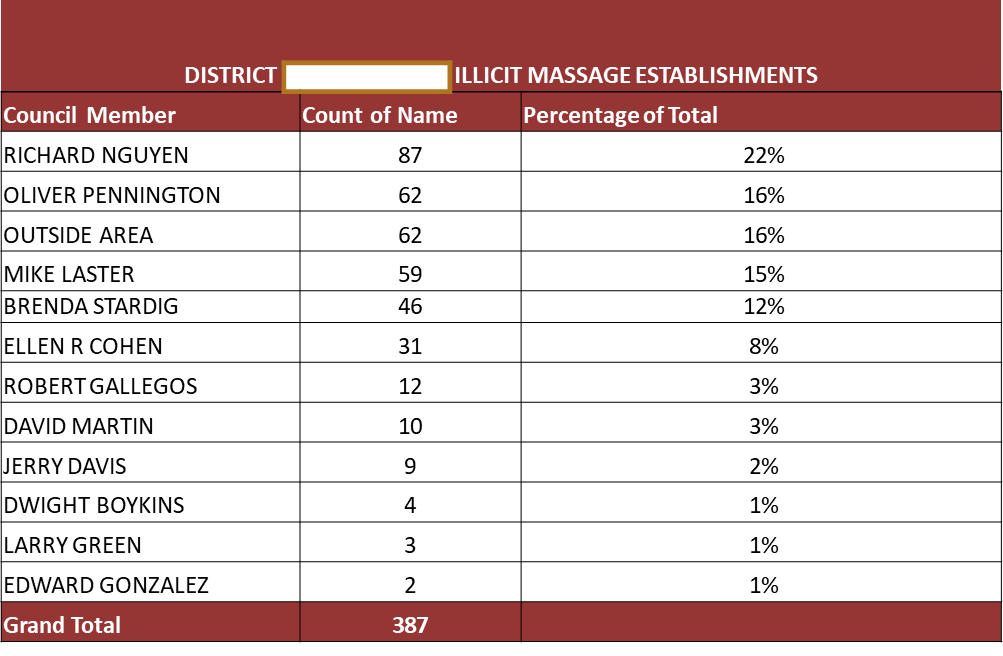 RUBMAPS.COM
16
Illicit Massage Businesses
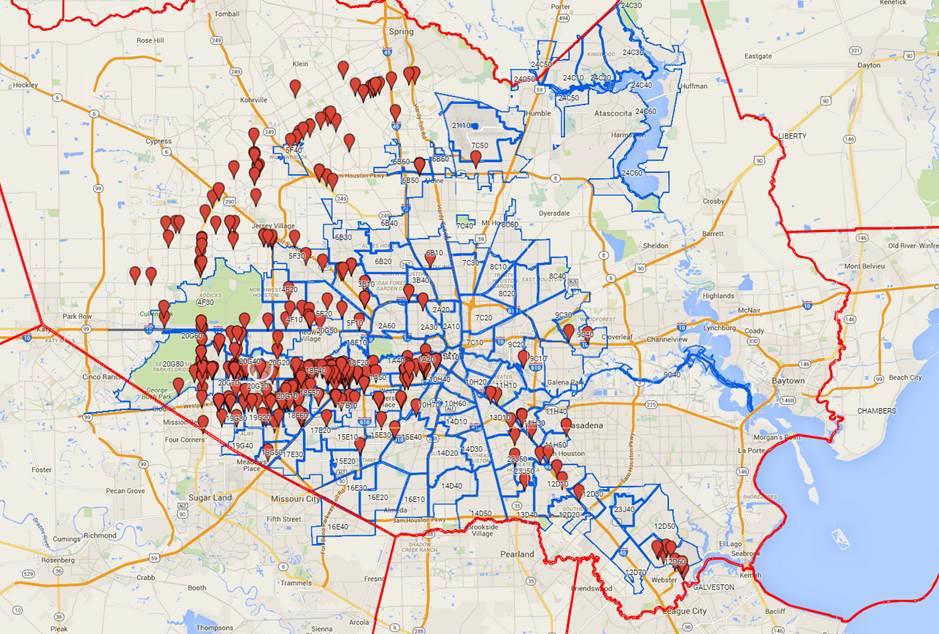 17
Human Trafficking	& Prostitution-Related Incidents by Premise Type
2-year total: 4,127
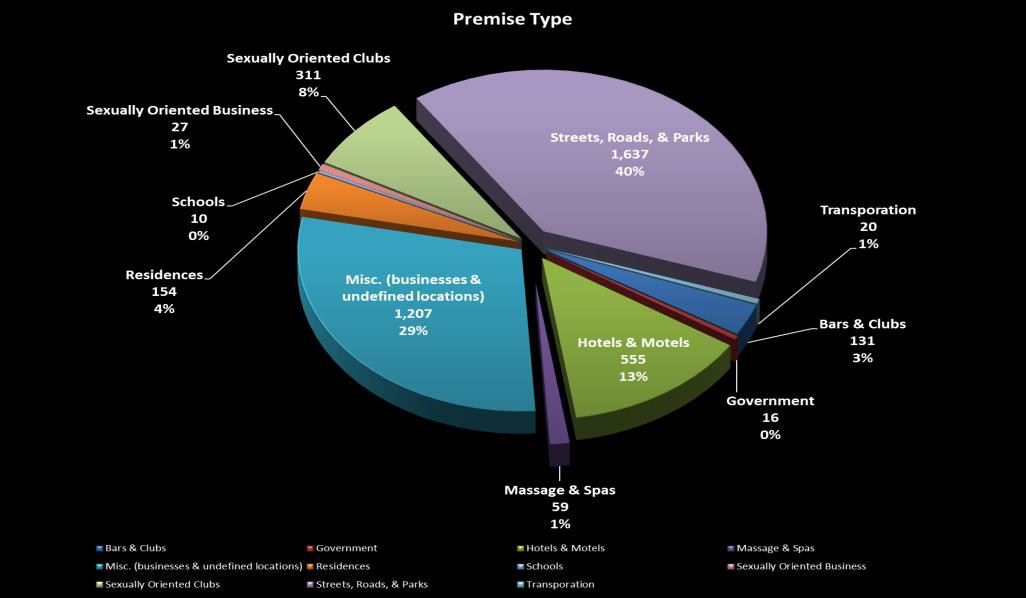 Note: “Government” indicates locations such as police stations and hospitals. Addresses are sometimes used to generate reports while investigations are ongoing. Source: HPD Crime Database
Extracted 11/17/2015 –for time period Nov. 17, 2013 – Nov. 17, 2015)
18
18
Proposed Changes Sec. 28-361. Definitions.
Massage establishment means any building, room, place, or any establishment whose business includes advertising or offering a massage or other massage services, other than a regularly licensed hospital, medical clinic, or licensed physical therapy treatment facility where massage is practiced upon the human body for compensation by any person not a duly licensed physician or chiropractor, whether with or without the use of mechanical, therapeutic or bathing devices, and shall include Turkish bathhouses. This term shall not include beauty parlors or barbershops duly licensed by the state, or licensed hospitals, medical clinics, however, beauty parlors or barbershops duly licensed by the state, or licensed physical therapy facilities or establishments places wherein registered physical therapists treating only patients recommended and referred by a licensed physician and operate only under such physician's direction.
19
19
Proposed Changes Sec. 28-361. Definitions.
Additionally, the term shall not include a place of business where a licensed massage therapist practices as a solo practitioner in a manner consistent with the applicable provisions of Section 455.155 of the Texas Occupations Code, as amended.
20
20
Proposed Changes:	Sec. 28-370. Access; right of entry.
A peace officer appointed or employed by a law enforcement agency of this state may enter the premises of a massage establishment pursuant to Sections 455.104 and 455.353 of the Texas Occupations Code. If entry and access to the premises of the massage establishment is denied, entry shall be made under the authority of a warrant to inspect the massage establishment.
21
21
Proposed Changes: Sec. 28-361. Definitions.
Sec. 28-361. Definitions.
Massage definition - Adding massage therapy and including
devices used to offer massage
Massage  therapist  definition  –  Adding  someone  who practices massage therapy and references other massage services as ascribed in TOC section 455.001
Sec.28-362. ME license display requirement
Adding massage establishment or a place of business that
advertises massage therapy
Sec 28-363. Maintenance of premises and equipment
Instruments  shall  be  sterilized  on  a  regular  basis  and rendered  free  from  harmful  organisms  in    a  manner consistent with state law

22
22
Proposed Changes: Sec. 28-361. Definitions.
Sec 28-369. Accommodation of diseased patrons prohibited.
Adding operator, manager or person in charge instead of custodian
Sec. 28-371. Penalty.
Adding each violation shall constitute and be punishable as a separate offense
Sec. 28-372 Cumulative Effect.
The provisions of this article are cumulative of applicable state law and regulations concerning massage establishments.	To the extent there exists any difference or inconsistency between the provisions of this article and applicable state law or regulations, the more restrictive shall apply.
23
23
Benefits and Cost
Close a loophole that allows the IMBs to proliferate

Enable DRT to more easily obtain a search warrant

Increase the ratio of officers and make it easier for them to
assist in enforcing this regulation against IMBs

Assets in place and already involved, proposed changes will have increased impact

No additional cost to City
24
Timeline – Stakeholders
Please note: names of individuals and organizations have been removed to protect privacy.
25
Letter of Support
Please note: names of individuals and organizations have been removed to protect privacy.
Letter of Support from National Massage Association:

“…Texas Chapter supports efforts of COH in amendments to Chapter 28 for the purposes of helping eliminate human trafficking  and  illicit  businesses  hiding  behind  the profession of massage therapy.”
26
Conclusion
Changes to Chapter 28, Misc Offenses and Provisions Article XII.
Massage Establishments

Proposed changes will expand the definition of massage establishments to include those that advertise and added access language will make it easier for HPD to engage

Contact information of presenters
27
27